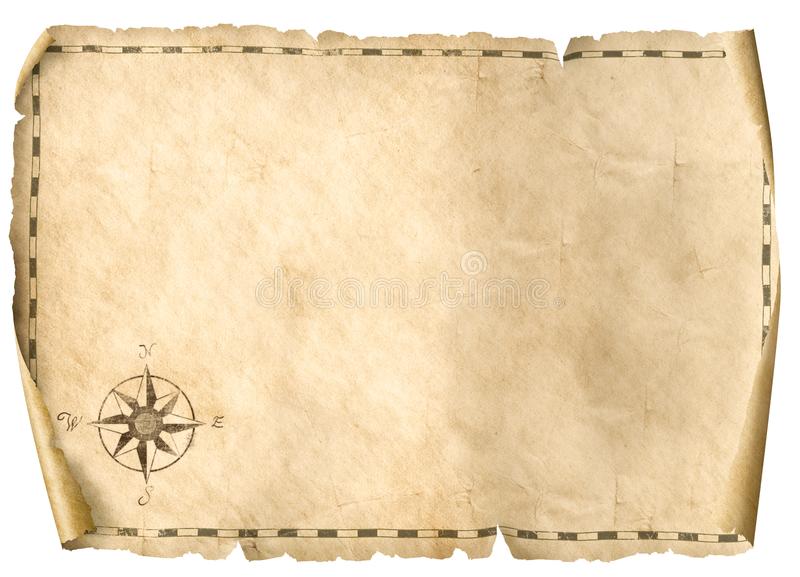 HO
Exploring the Old Testament: 
A Biblical Survey

First Presbyterian Church of Tallahassee
Wednesdays 5:45-6:45 p.m.
Rev. Margaret Fox
[Speaker Notes: Pause screen share, welcome class, pray]
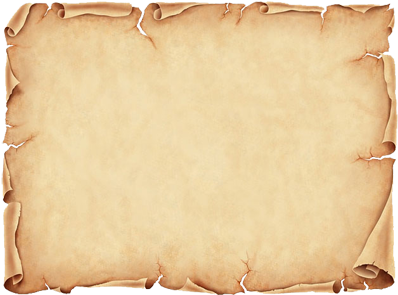 Prayer for illumination
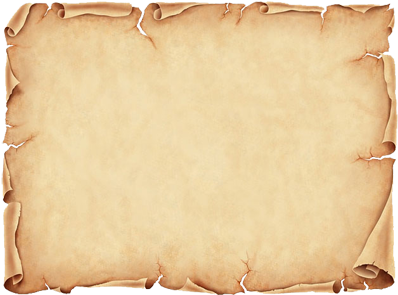 Today’s class: 

1 Kings 2-22
[Speaker Notes: START with homework questions]
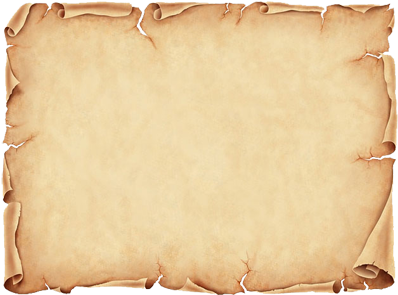 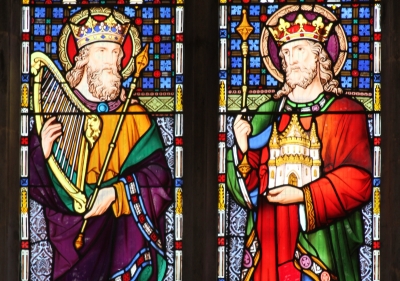 [Speaker Notes: START with homework questions]
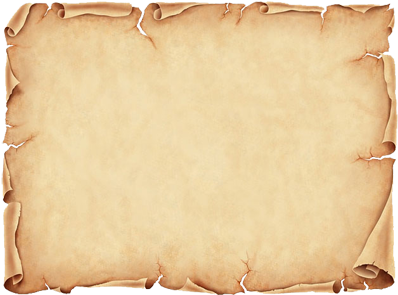 What’s new?
Who is God?
Creator, covenant maker, warrior… lawgiver, commander, enforcer, tactician & general, rescuer/punisher, fertility specialist, ark-dweller, kingmaker & king un-maker, dynasty founder, resident of Jerusalem
Who is Israel?
Family lineage, slaves, fugitives, covenant people, soldiers & settlers, apostates and tribal lords, open and accepting people, proto-monarchy, monarchy, divided monarchy
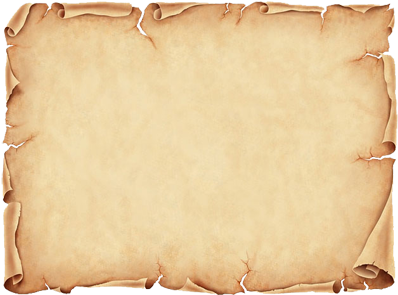 Rise & Fall of United Monarchy

Outline:
Kingship of Solomon (2-11)
Divided Monarchy (12-16, 22)
Prophetic tales from Northern Kingdom (17-21)
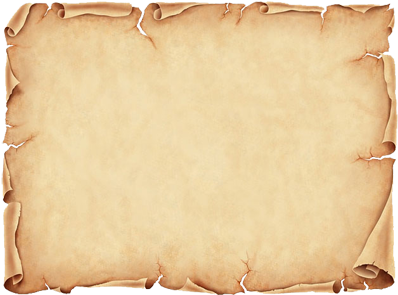 Wisdom of Solomon

Asks for wisdom, gets wisdom + wealth and honor
Composed proverbs & psalms
Natural knowledge of plants & animals
International renown for wisdom
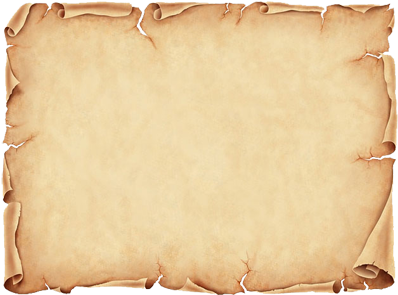 Achievements of Solomon

Bureaucracy and system of taxation
Territorial integrity
Safety--“under own vine and fig tree”
Peace w/King Hiram of Tire
Temple and other building projects
Military: fleet of ships; horses & chariots
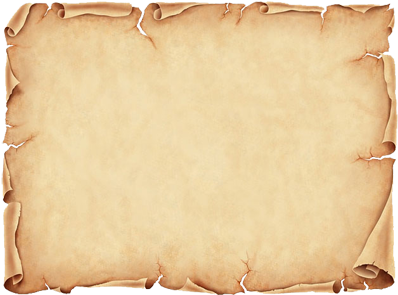 Theological Frame

God resides in temple
Ark
Cloud 
Sacrifice
Covenant with David
Solomon’s prayer
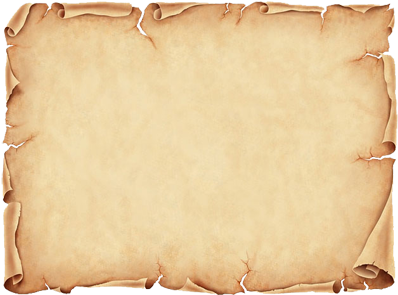 Fall of Solomon

Theological
Marriage to Egyptian wife & foreign women
Turned his heart after foreign gods, built “high places”
Geo-political
Gives Hiram of Tire 20 cities in Galilee (was he overextended in building projects?)
Forced labor
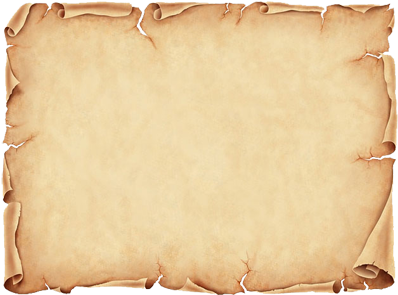 Questions

Genre: How is this similar to / different from David story?


What patterns did you notice from the homework?
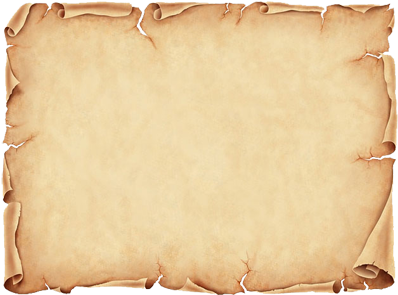 Divided kingdom

God’s punishment for Solomon’s infidelity (to God)
Jeroboam, servant of Solomon, rebels against Reheboam, son of Solomon
Division into northern kingdom (Israel) and southern (Juda)
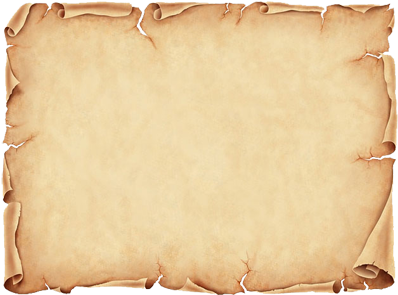 Divided kingdom

Patterns:
Formulaic summary: king, kingdom, length of reign.  Mother (if from Judah).  “He did what was evil in the sight of the Lord.”
Idolatry as primary metric
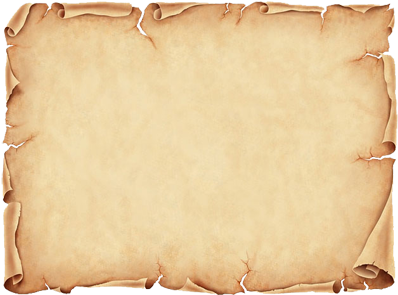 Prophetic Folktales

How does genre shift again with stories of the prophets in chapter 17?
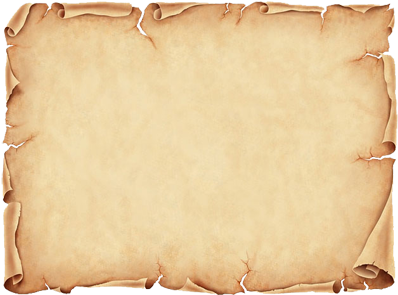 Prophetic Folktales

Source is northern
Geography of God: 
	Mt Carmel, Beersheeba, Mt. Horeb, etc.
Power of God: miracles

What roles do prophets play?
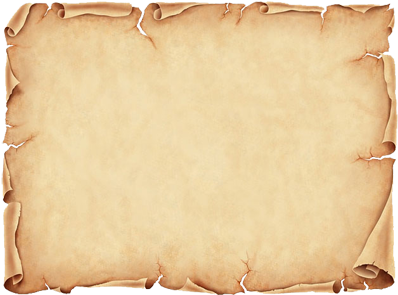 Moving Forward

Assignment for next time: 
Annals of the kings of Israel

Opening prayer for next time: _______